Introductie Betekeniseconomie
Kees Klomp, co-founder THRIVE Institute en lector Betekeniseconomie Hogeschool Rotterdam
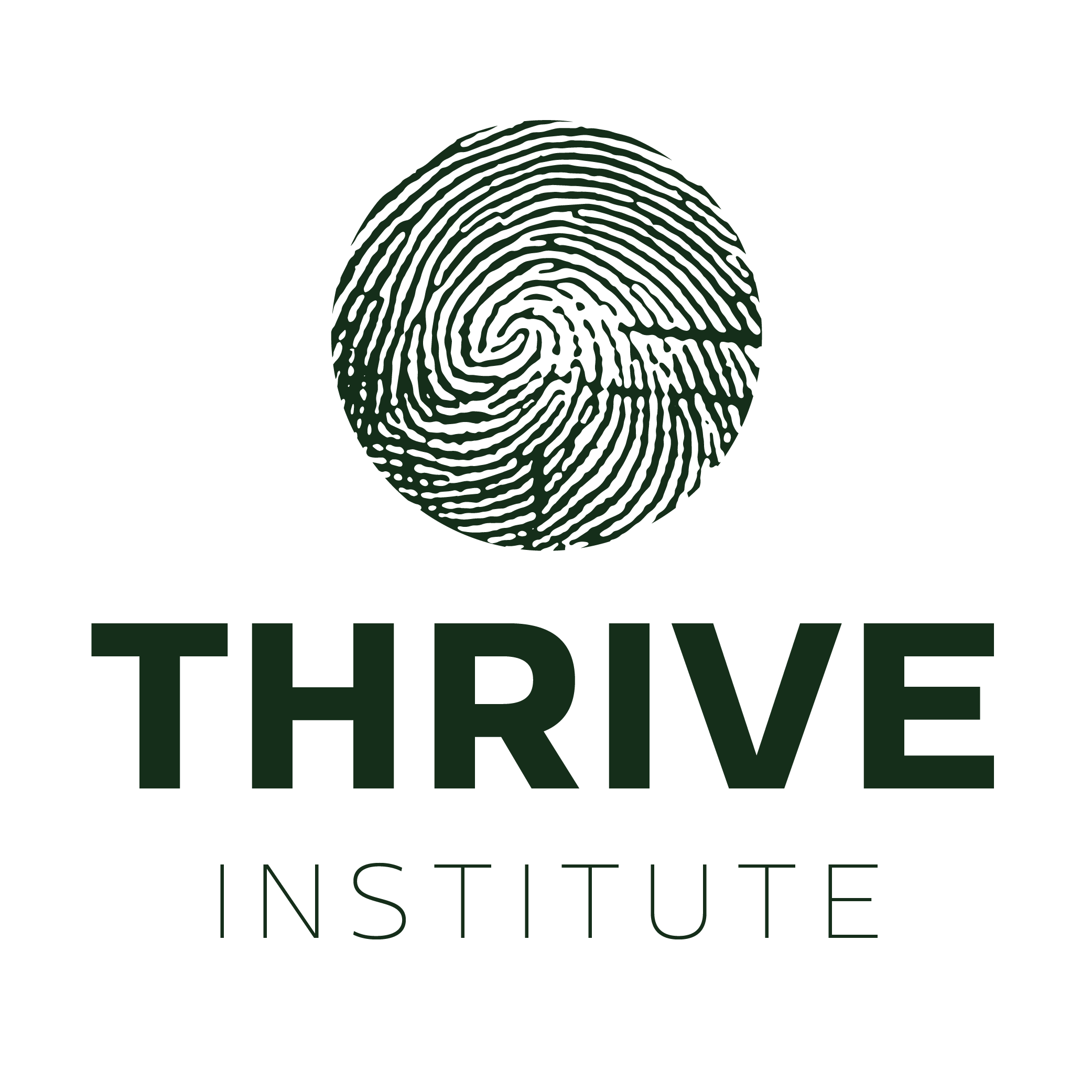 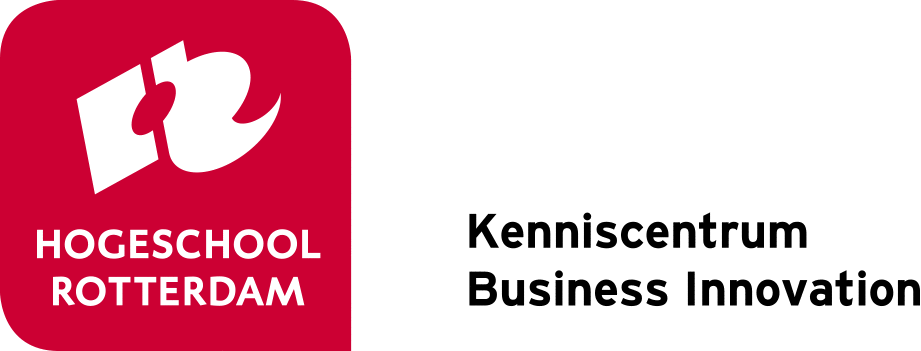 Waarom Betekeniseconomie?
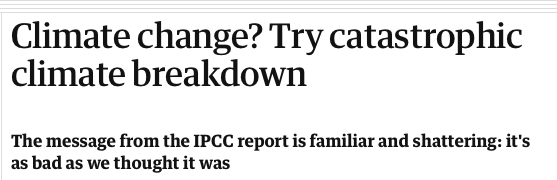 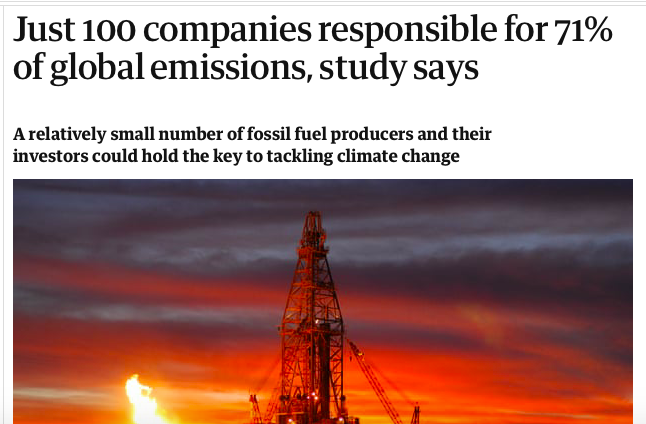 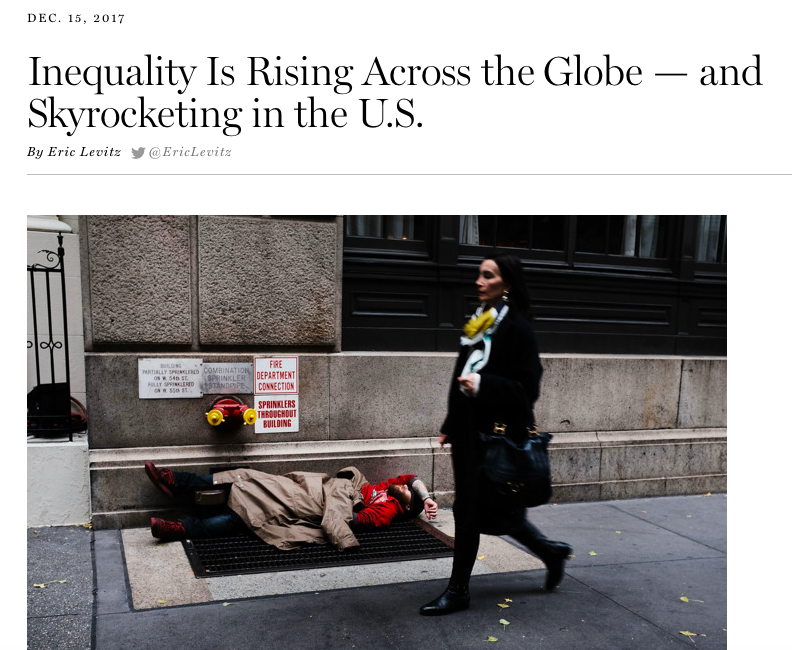 It’s the Economy stupid!
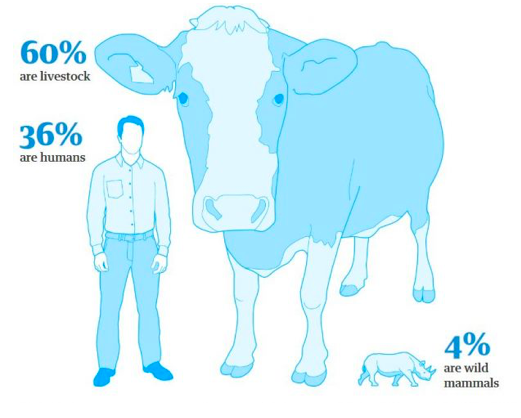 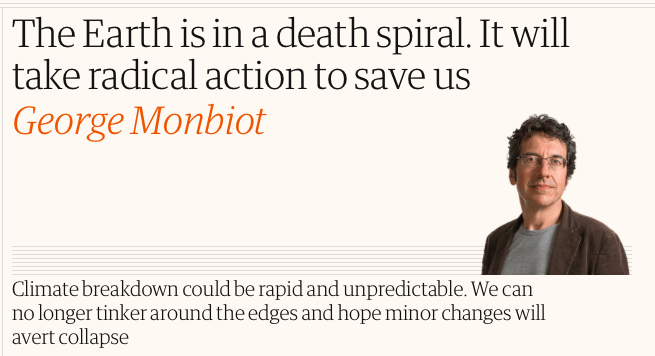 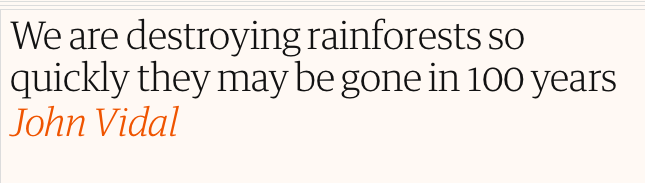 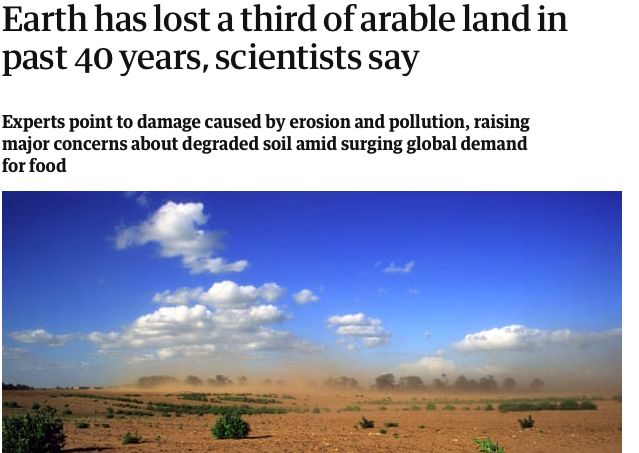 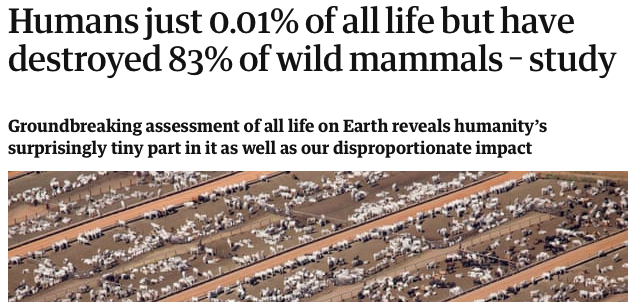 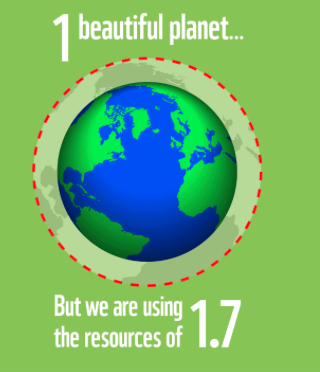 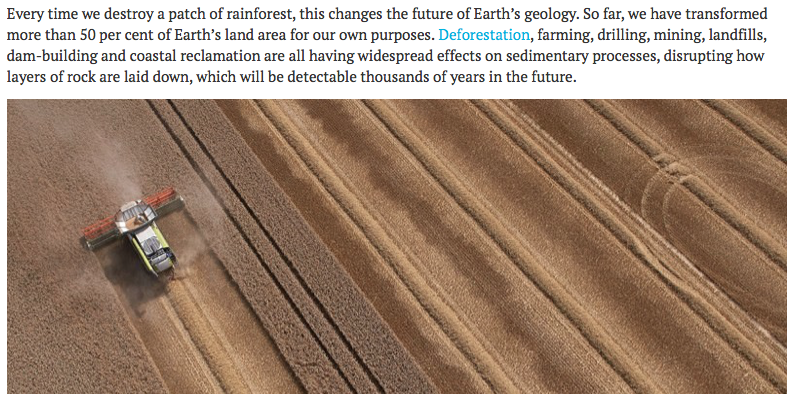 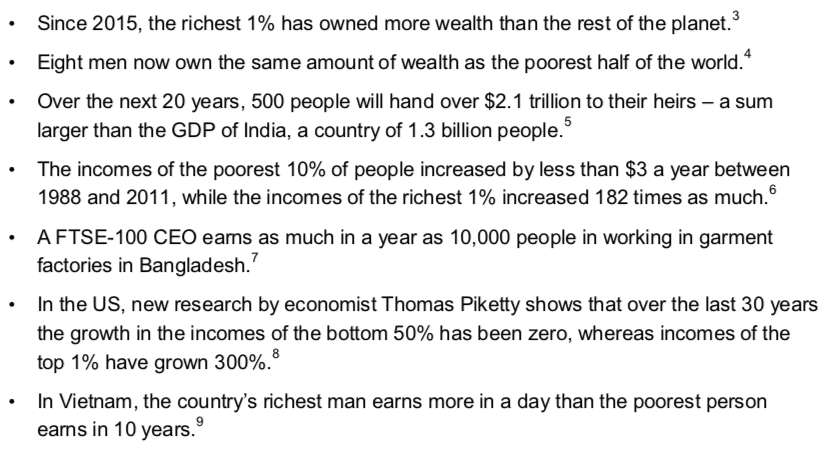 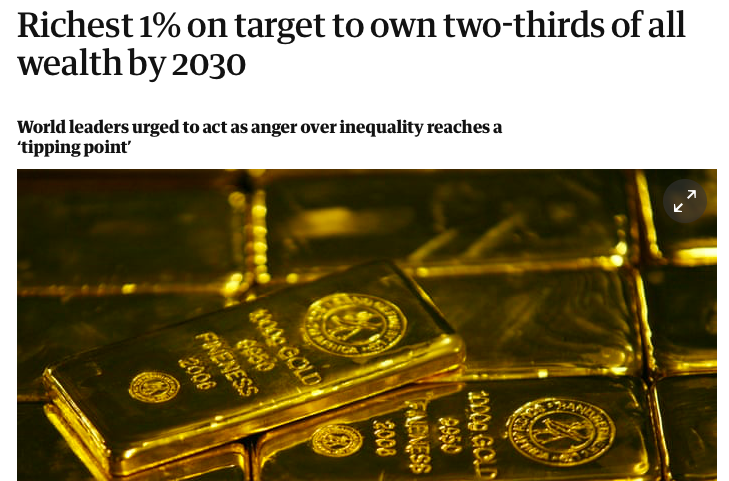 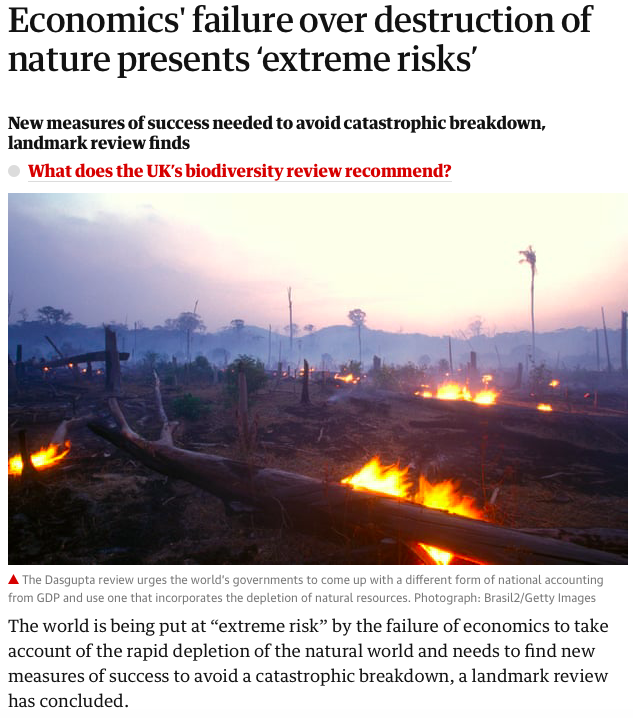 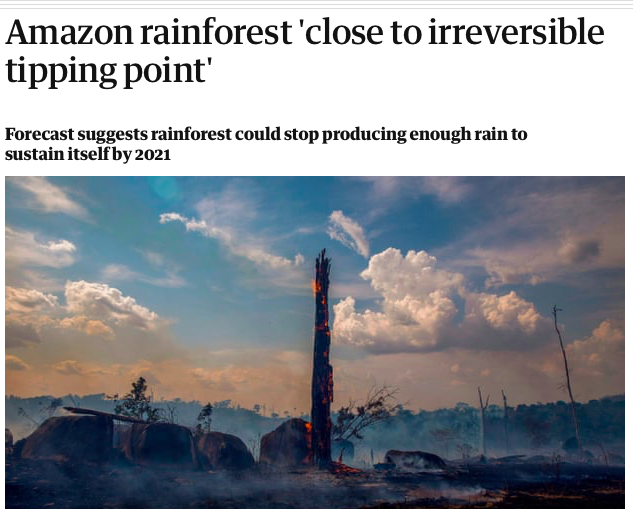 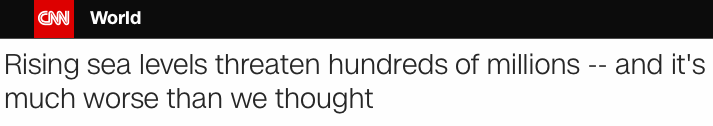 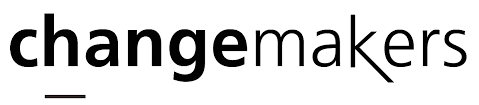 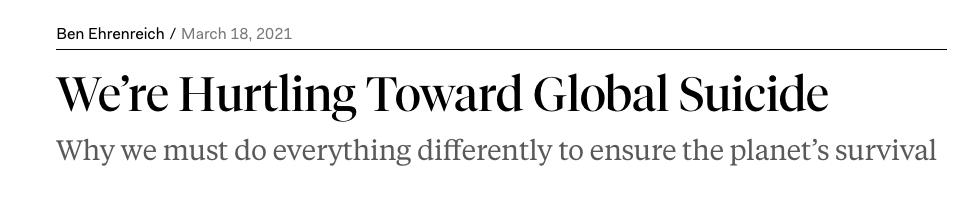 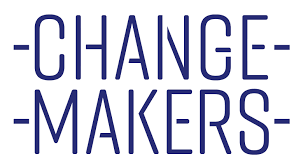 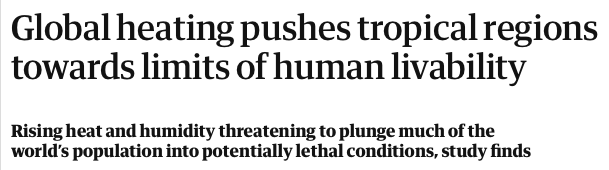 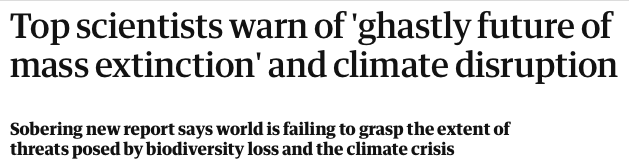 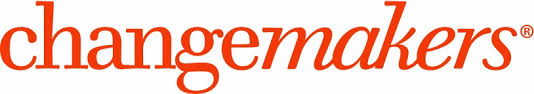 Sense 
Of 
Urgency
Sense
Of
Agency
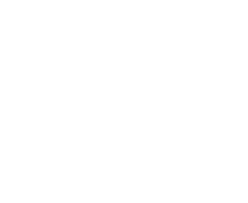 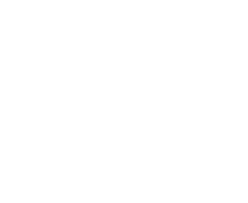 De opkomst van (existentiële) behoeften
De Betekeniseconomie als economische evolutie
Wat is Betekeniseconomie?
Betekeniseconomie is een (nieuw) economisch paradigma waarin de (existentiële) behoefte om ‘van betekenis te zijn’ centraal komt te staan
Betekeniseconomie
Nieuwe narratief 		(Meta = Story)
Nieuwe theorie	 	(Macro = System)
Nieuwe praktijk		(Micro = Symptom)
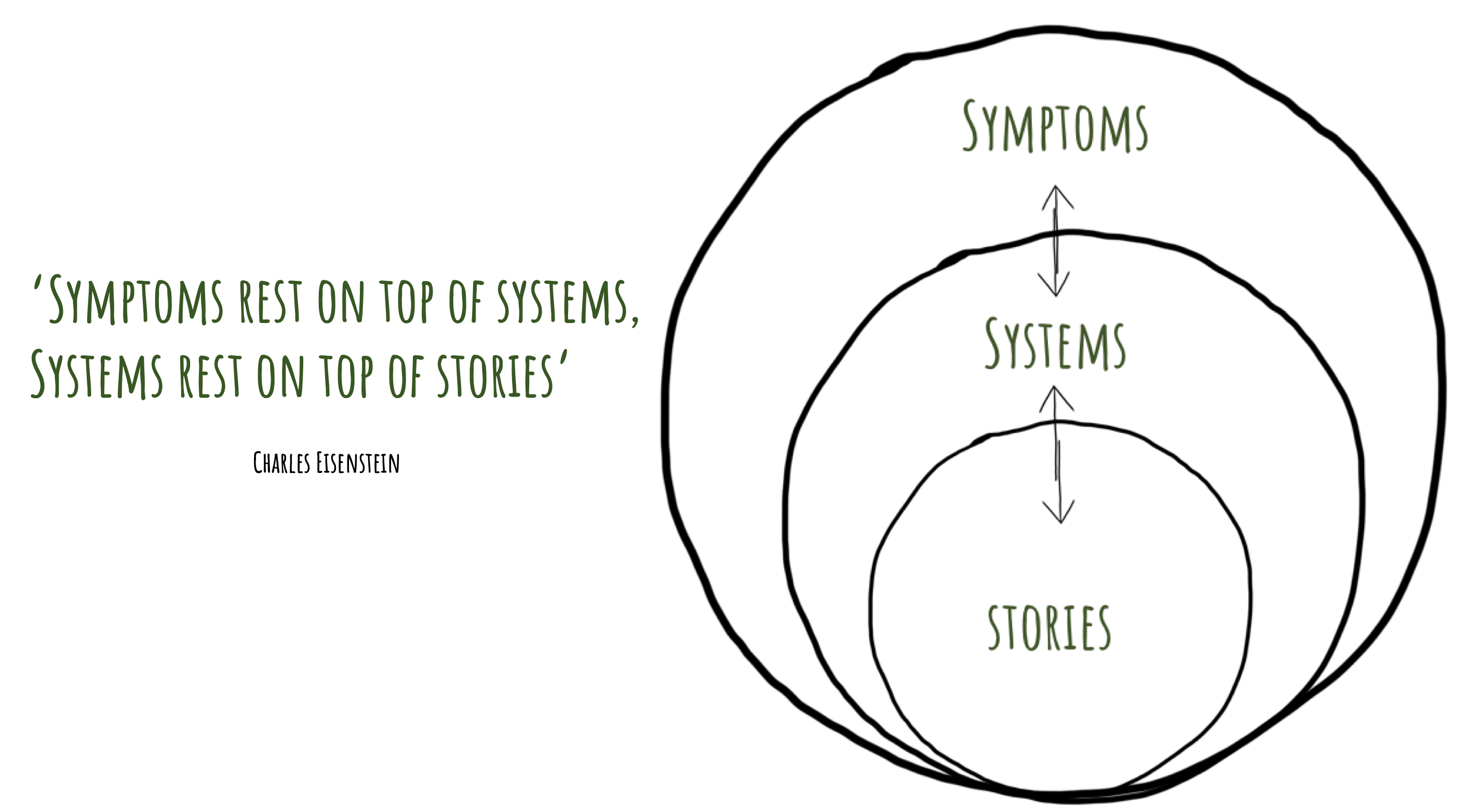 Meta)
Het Betekeniseconomie
Narratief
Interzijn
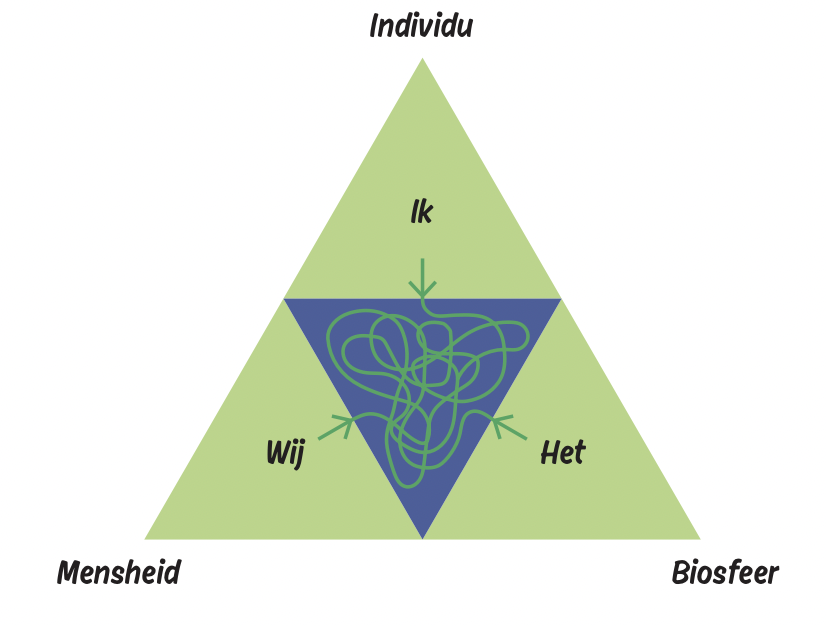 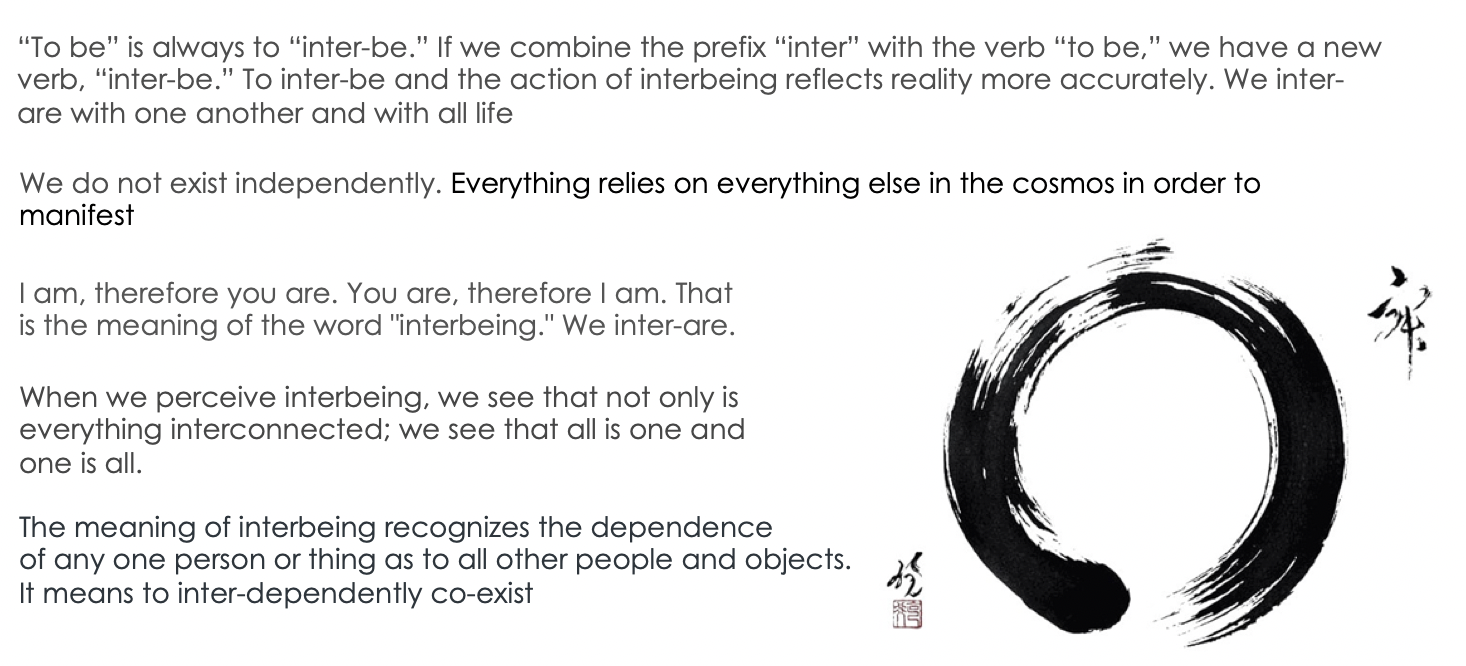 Existentie = Coexistentie
Nieuwe Samenlevingsbeeld: Ecologisch
personal
natural
societal
financial
Nieuw Mensbeeld: Dienend
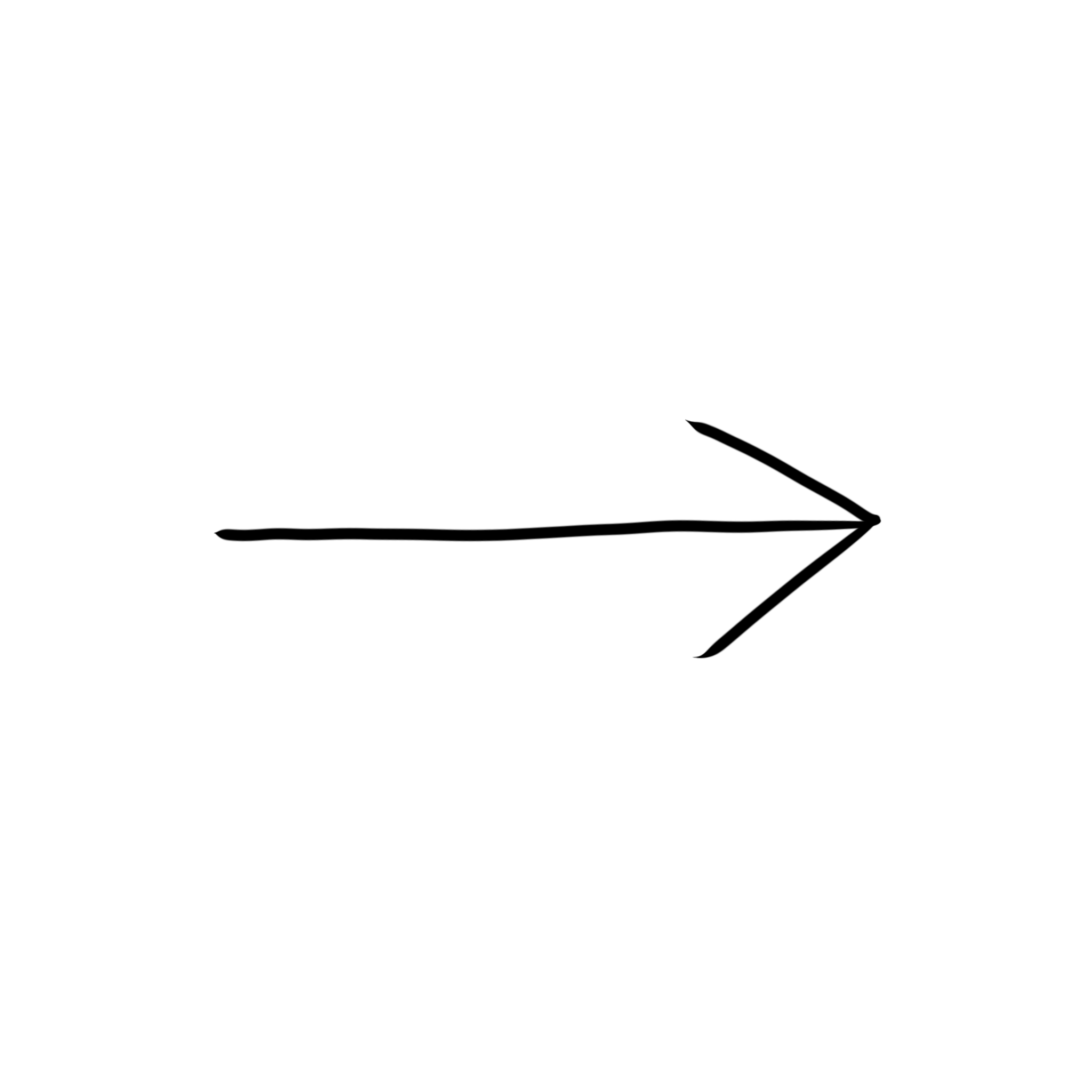 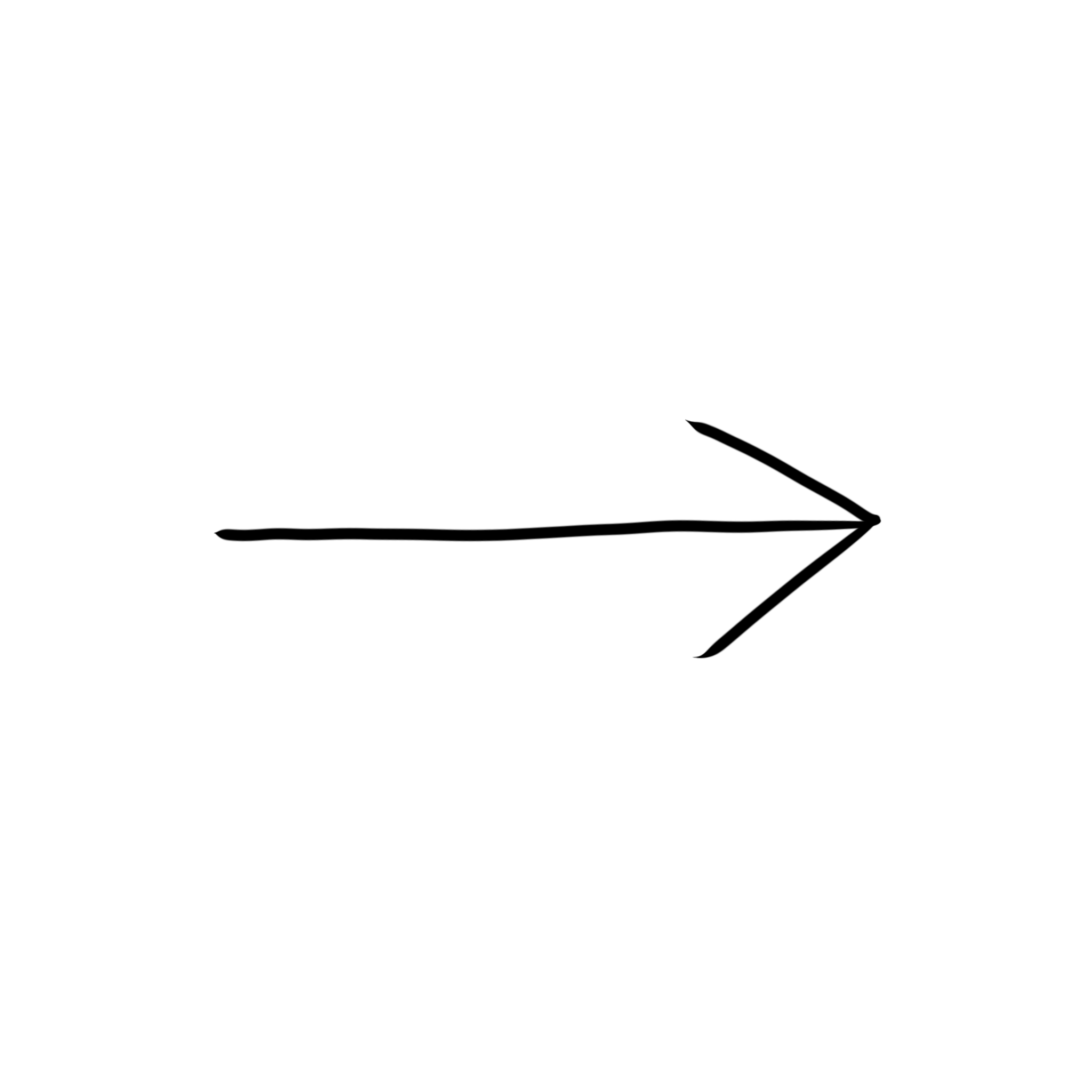 Macro)
De Betekeniseconomie
Theorie
Betekeniseconomie = Verwevenheid
Neoclassical
Economics
Environmental	  Ecological		    Existential	
Economics		  Economics		    Economics
Externalized		  Embraced		     Embedded            Entangled
Levenscentrisch
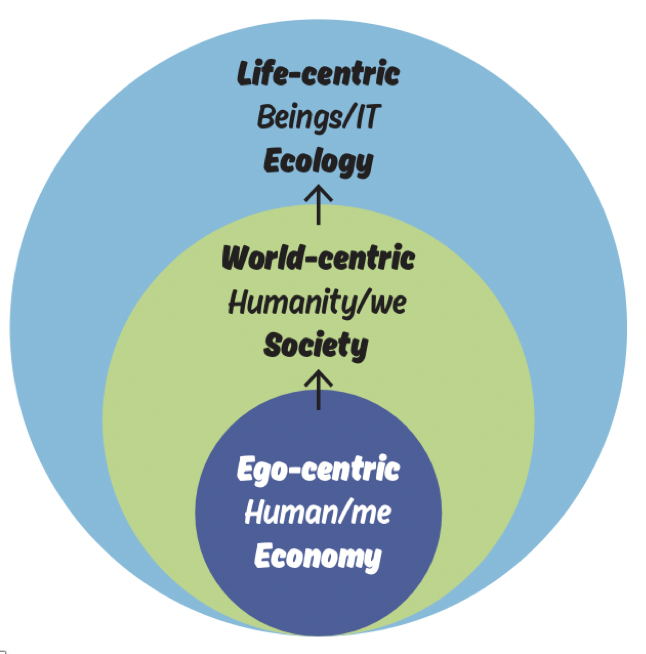 Flourishing
Bron: Prof. Nancy Bocken
Integrale Waarde
Integrale samenleving
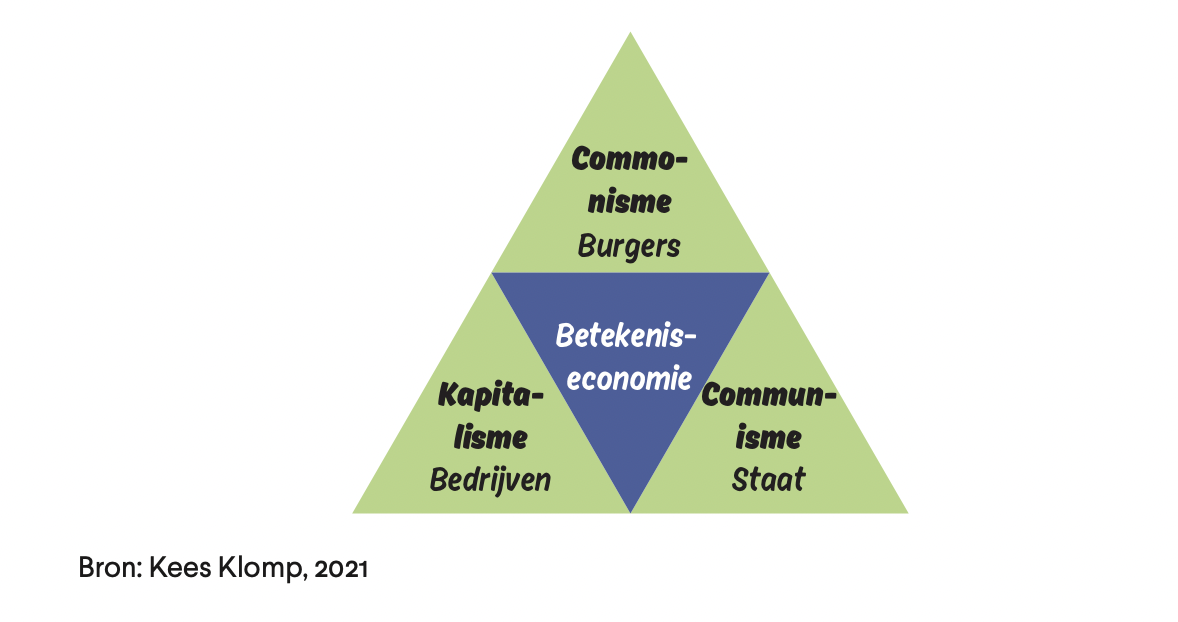 Micro)
De Betekeniseconomie
Bedrijfsvoering
Rightsholdership
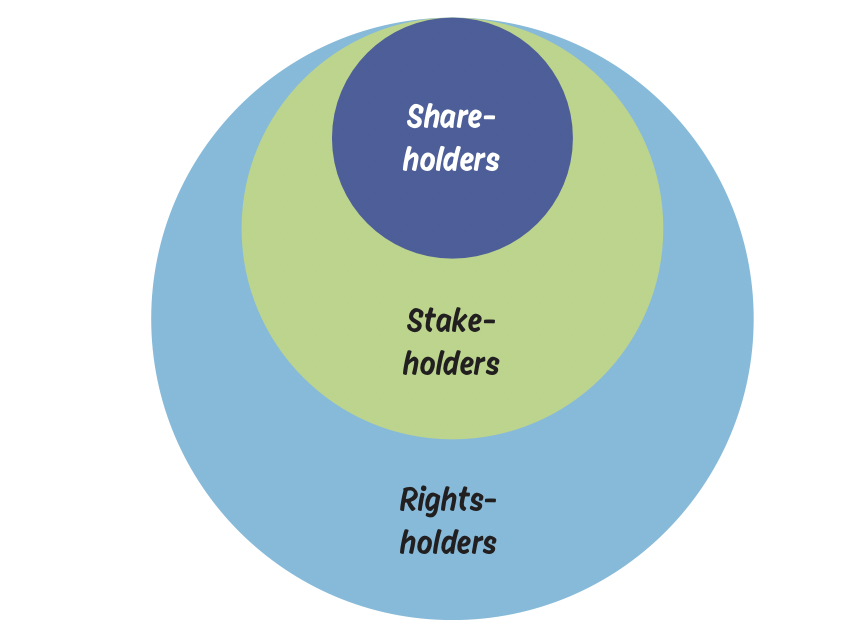 Thriveability
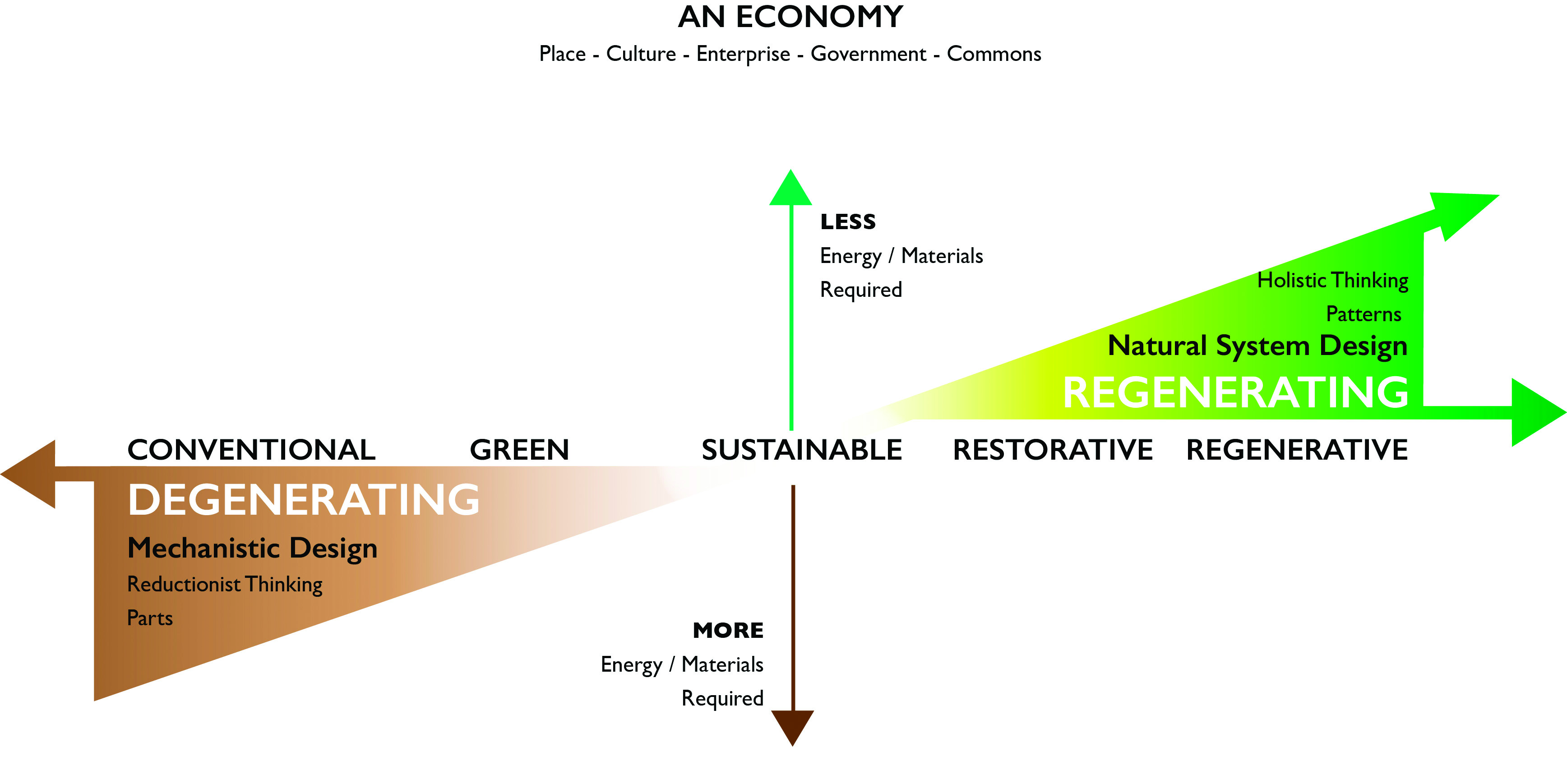 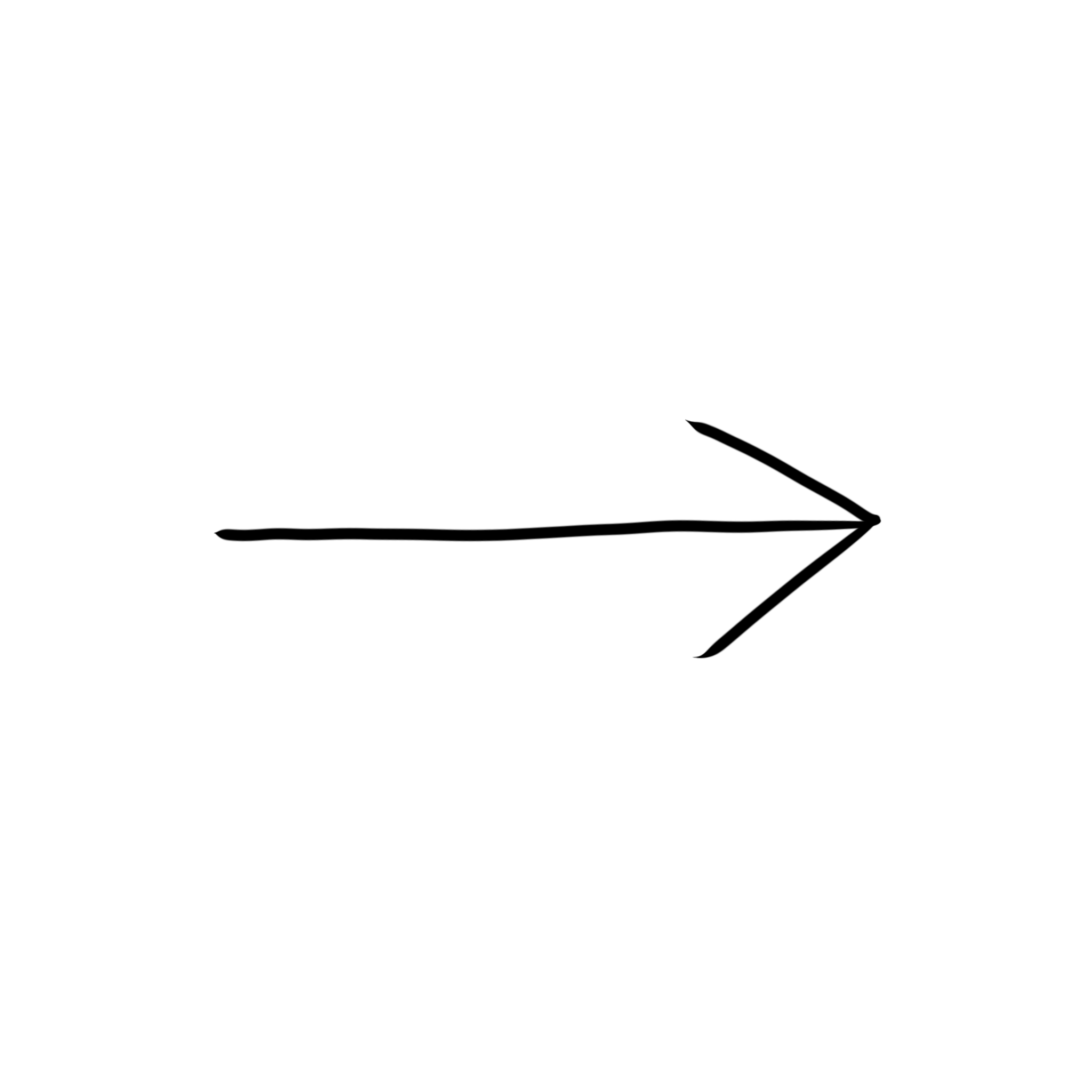 Thriveability


						Circularity


			Sustainability
		

Profitability
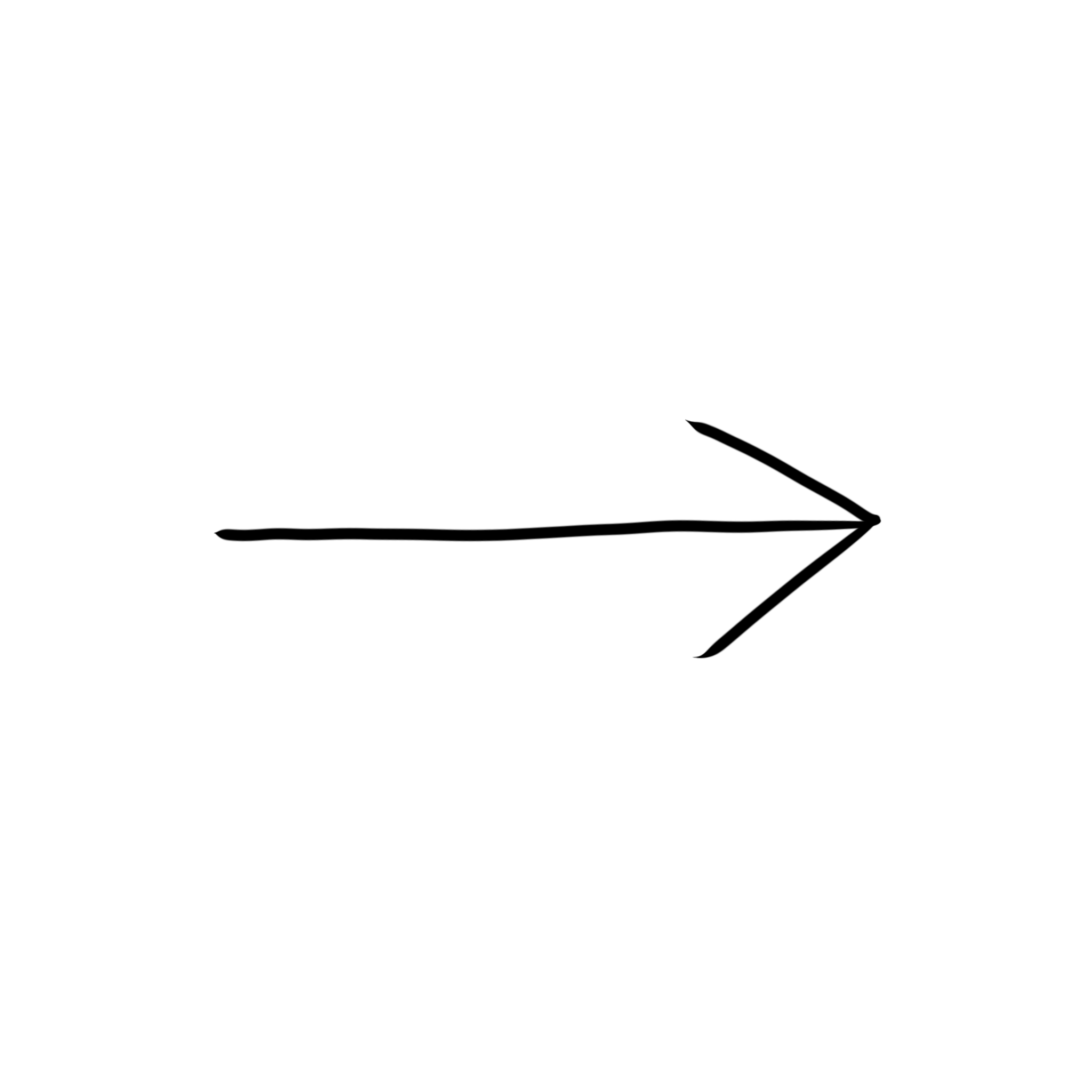 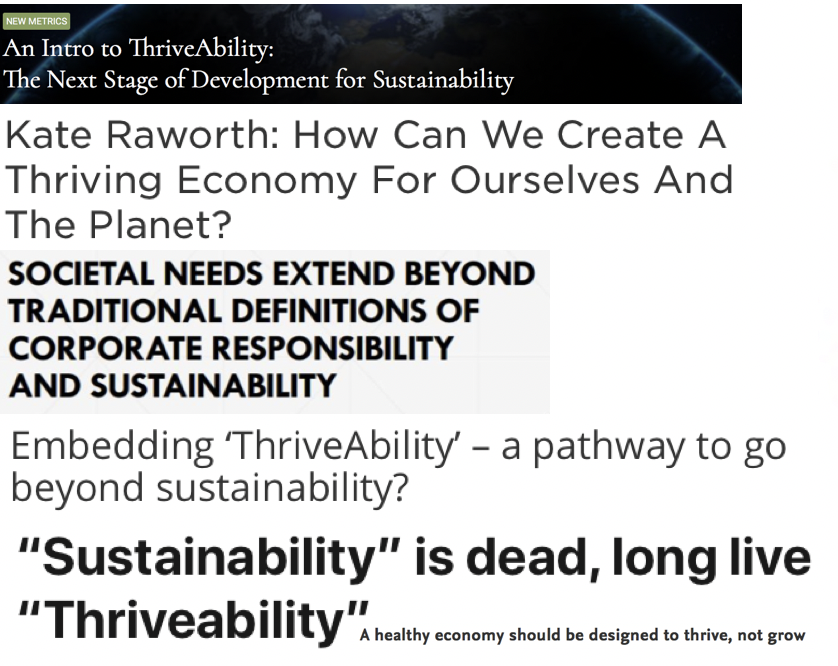 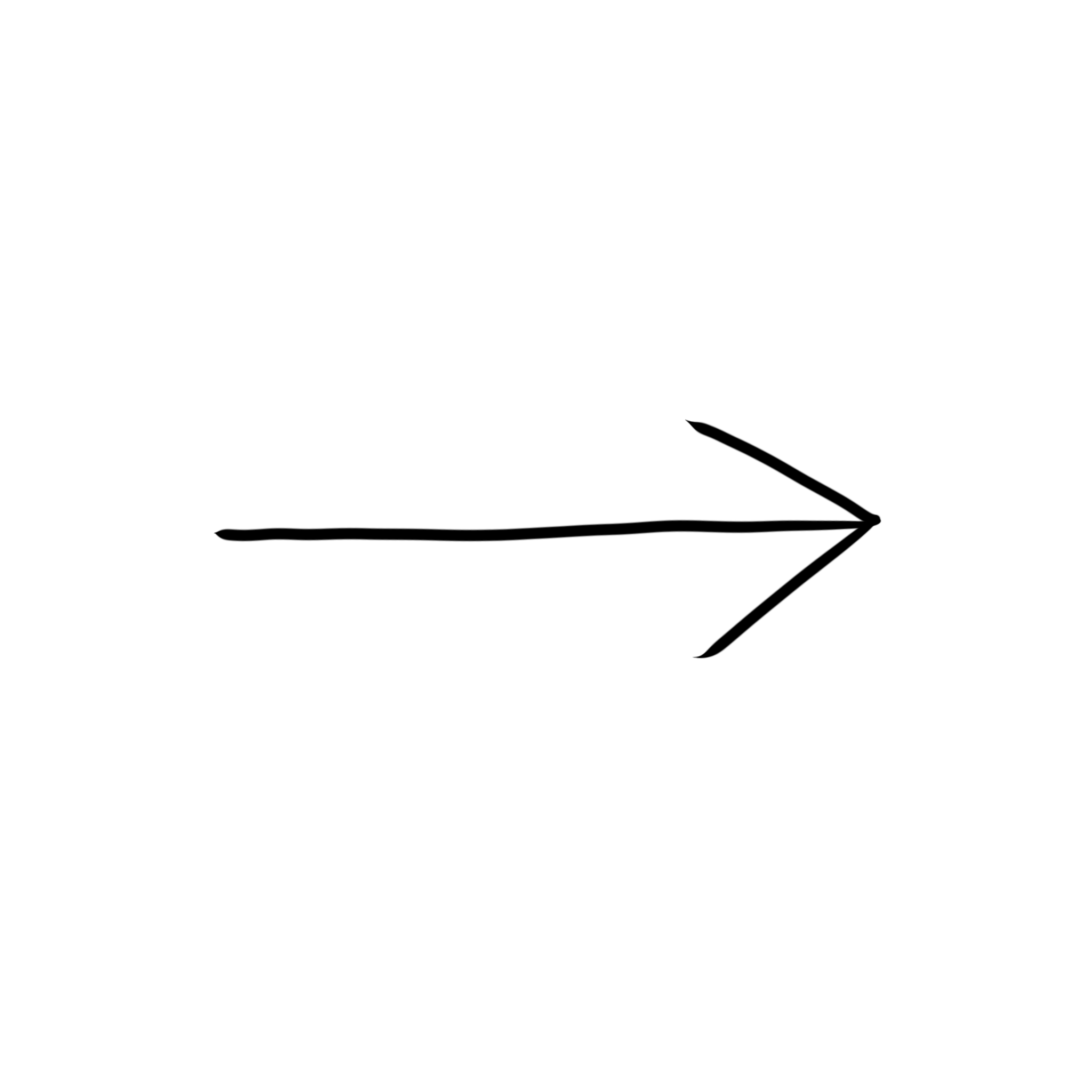 Impact
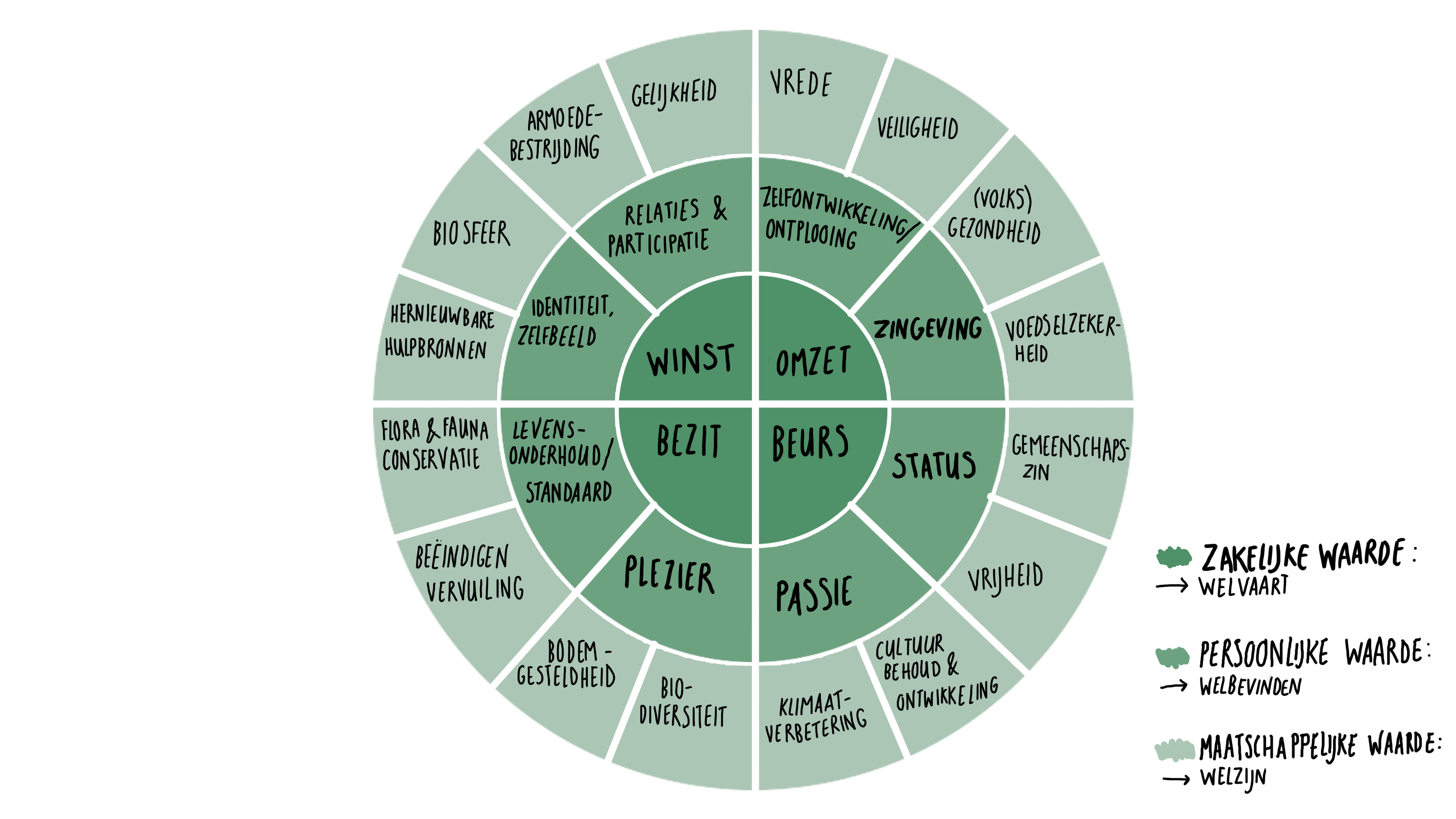 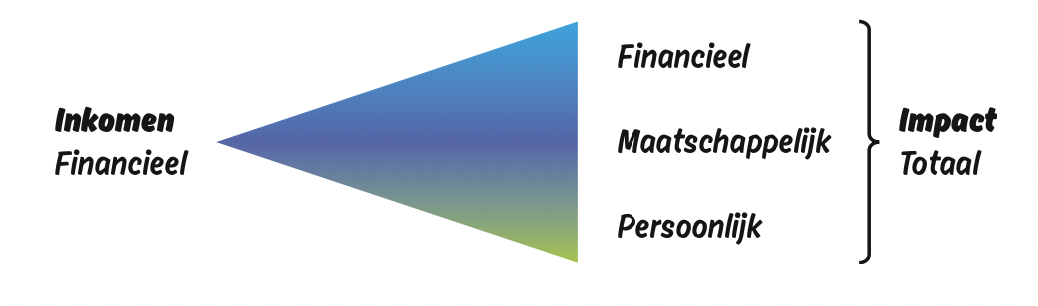 Return On Interbeing
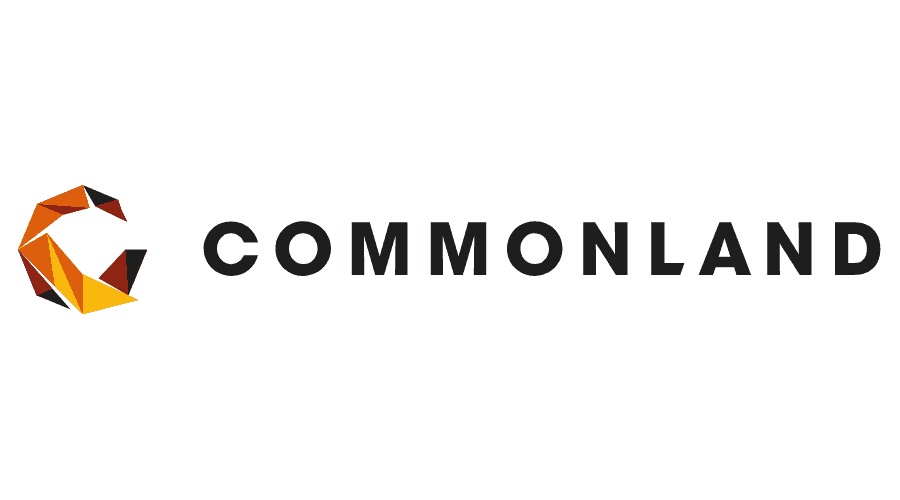 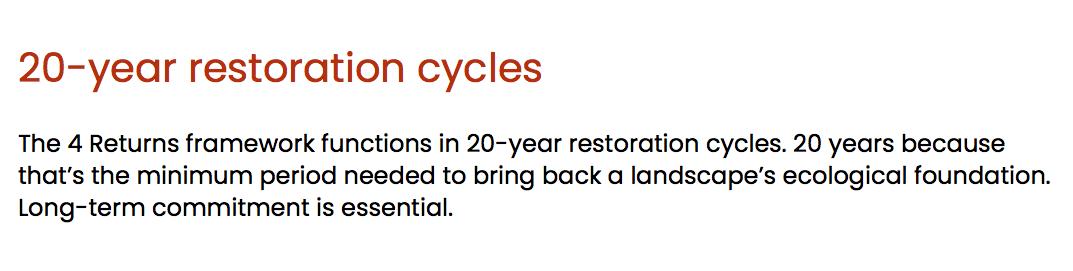 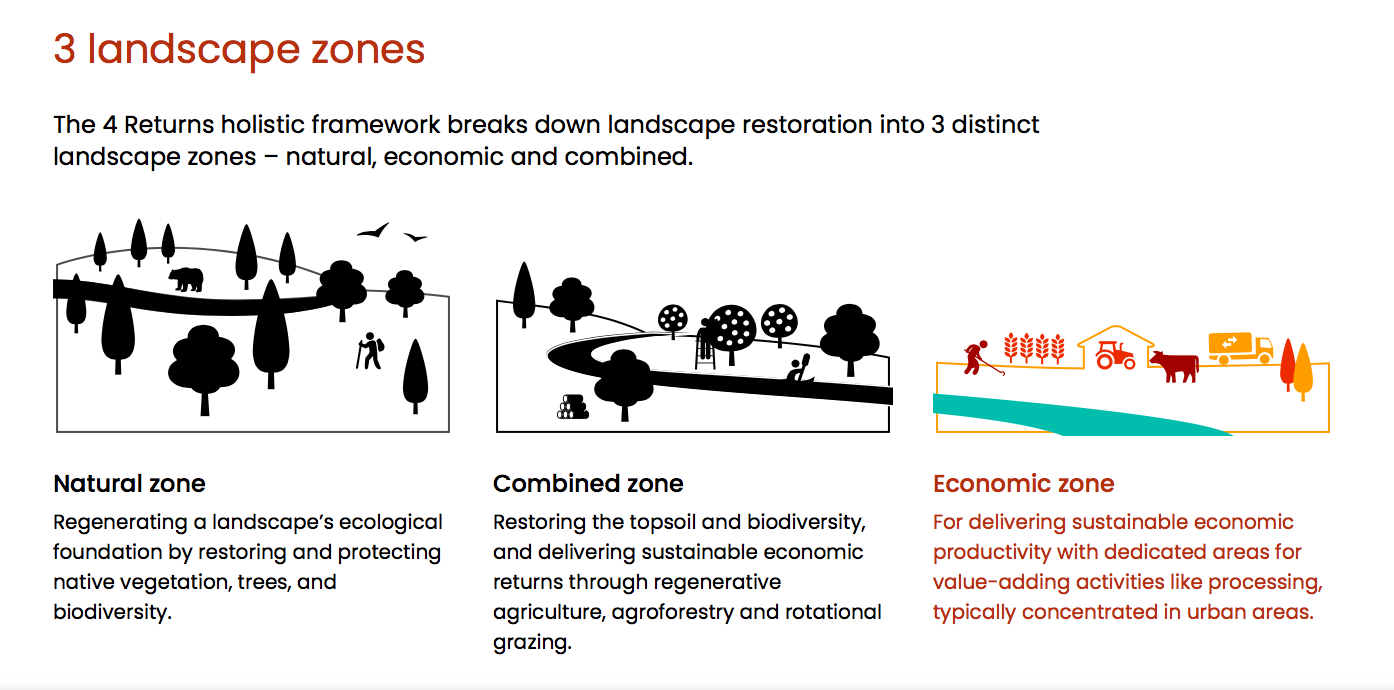 Storymaking)

De Betekeniseconomie
Theory of (System)Change
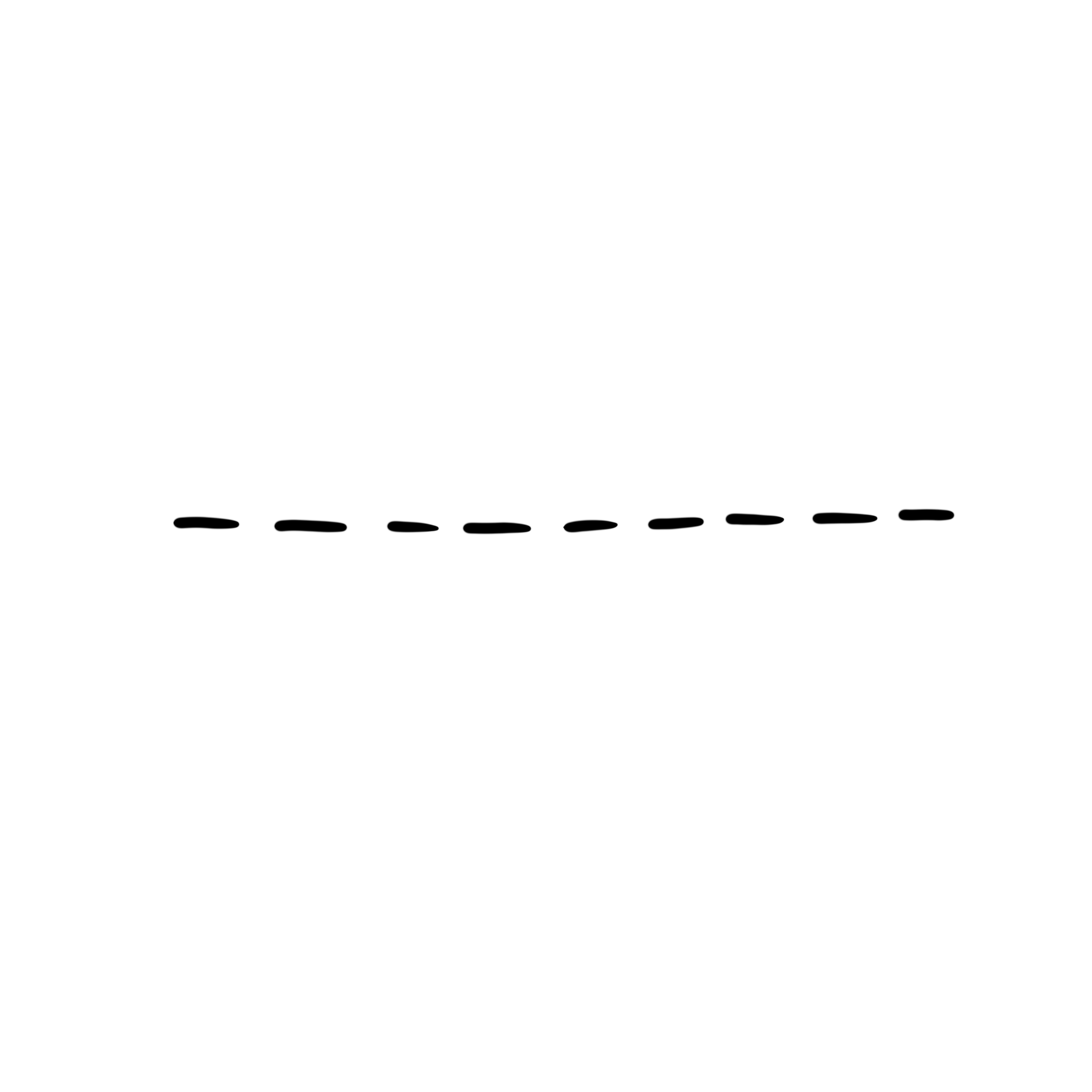 Entanglement/enlivenment
Thriving/flourishing
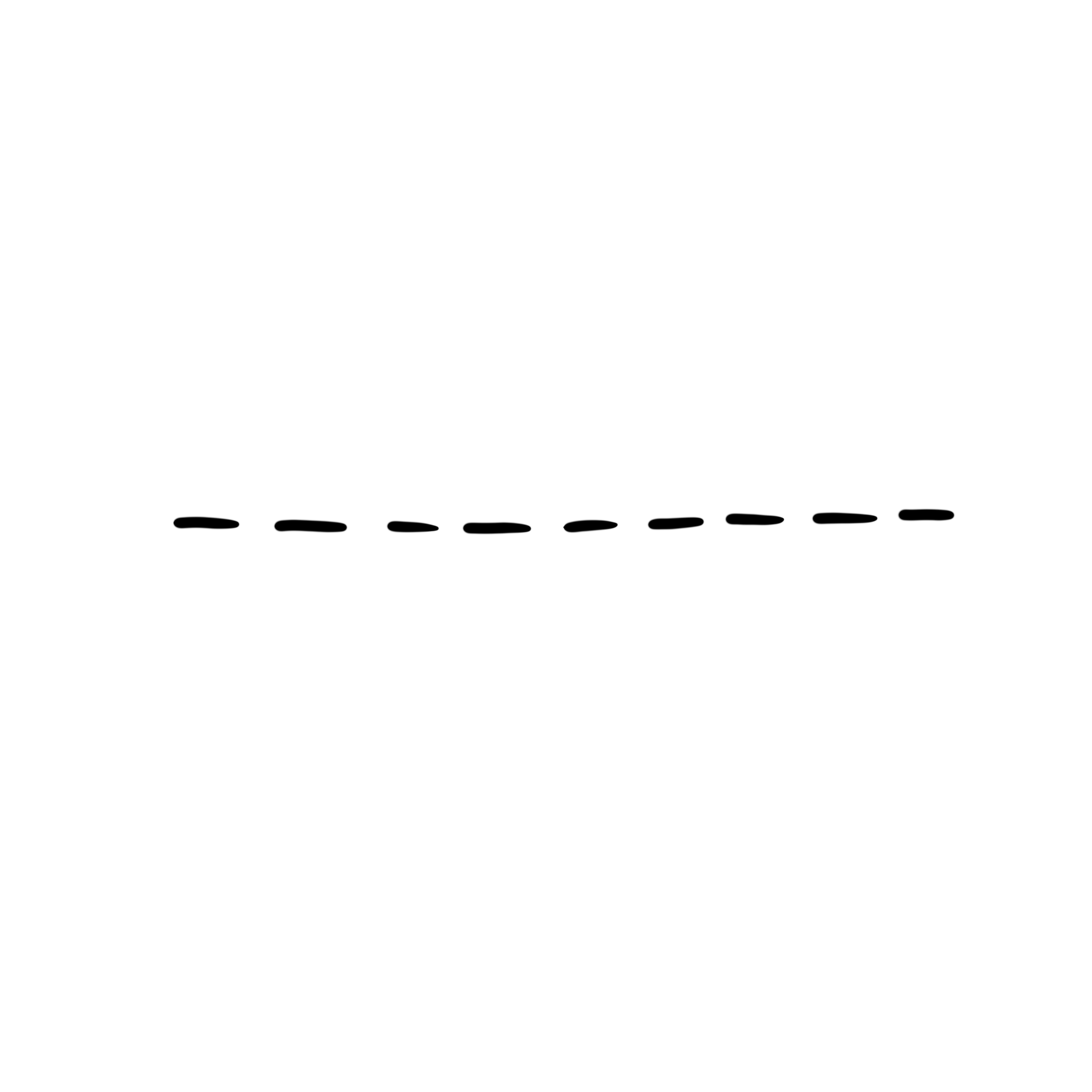 Ecology
Systems thinking
Comprehension of life/conducive to life
sensemaking
Up,
Close,
personal
seva
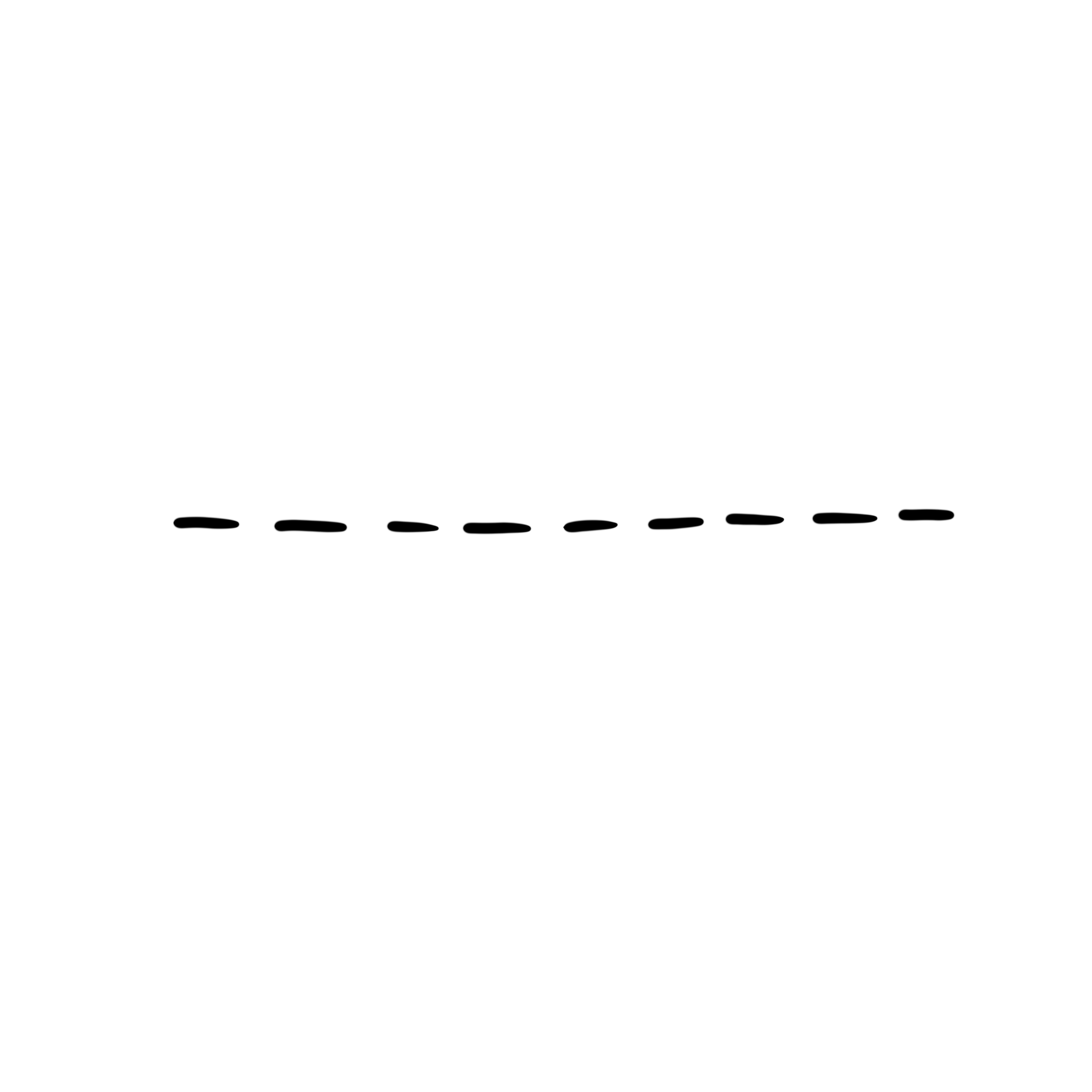 Wealth -> health
Compassion
prosocial
Ecological society
empathy
Purpose/meaning
mutualism
Intrinsic motivation
internalization ->
Existential needs
Meta/story
immersion
Rethinking
Economics/
uneconomics
Homo florens
calling
Face/feel reality
interbeing
engage
subjectification
Spear in the chest
ReStory-
ation
Longterm
Lifecentric
regenerative
Pluralistic/
heterodox
Imagination        utopian
Macro/system
Unlearn/relearn
dissolution
sufficiency
Bio
regional
just
Integrality
empower
Debunking dominant logic
Deconditioning &
Mission
based
Degrowth/postgrowth
Critical thinking
Growth
Mindset
Gross national wellbeing
What’s wrong? -> 
what’s strong?
commons
Constructive & creative
amplition
Micro/symptom
Steward 
ownership
Place
based
weaving
impact
Appreciative inquiry
enable
Community building
Return on interbeing
Problems -> possibilities
Deficits -> assets
ecomimicry
System value
thriveability
feed
Positive 
energy
True pricing, costing, taxation, compensation, benefitting
rightsholdership
Minimum viable profit
Social entrepreneurship
storymaking
The Maker is the message